Sobre el clasificador (zhi)
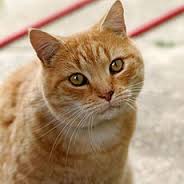 一 隻 貓  Yì zhī māo    (un gato)
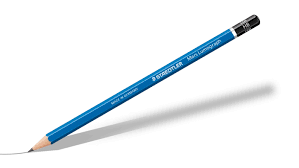 一  枝 筆  Yì zhī  bǐ  (Un lápiz)
Usa  多少Duōshǎo  para armar las preguntas segun la sena de image
La contesta segun las cantidad de las imagenes
1.Pregunta你 有 多少 筆 ？
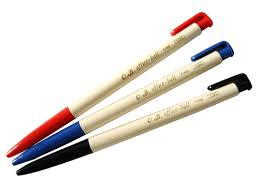 Contesta 我 有 三 枝 筆.
2..Pregunta你 有 多少 書?
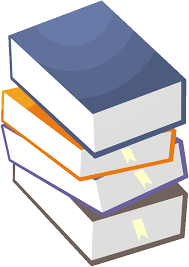 Contesta 我 有 四 本 書.
Usa多少Duōshǎo para armar las preguntas segun los dibujos
La contesta segun las cantidad de las imagenes
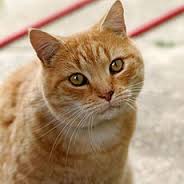 1.Pregunta: 她有 多少 貓?
Contesta她 有 隻 貓。
Usa  幾Jǐ   para armar las preguntas segun la sena de image
La contesta segun las cantidad de las imagenes
1.Pregunta:你 有 幾 枝 筆 ?
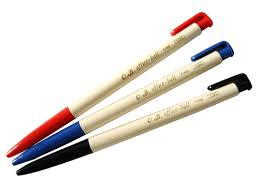 Contesta: 你 有 三 枝 筆。
2..Pregunta: 他有幾 本 書 ?
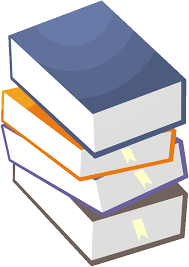 Contesta: 他 有 四 本 書。
Usa  幾Jǐ   para armar las preguntas segun la sena de image
La contesta segun las cantidad de las imagenes
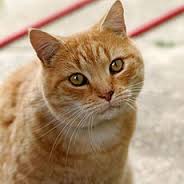 1.Pregunta:她 有 幾 隻 貓?
Contesta:她 有一 隻 貓。
Usa  很多 para contestar las cantidades de objetos  segun las imagenes
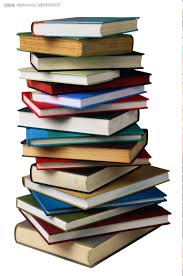 Contesta:這 有 很 多 本 書。
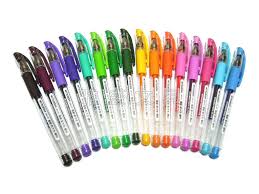 Contesta: 這 有 很 多 枝 筆 。
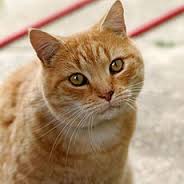 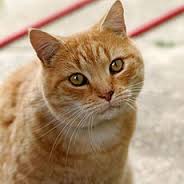 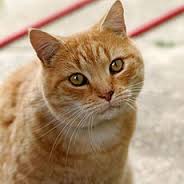 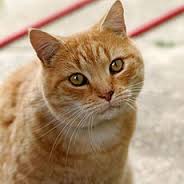 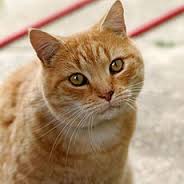 Contesta: 這 有 很 多 隻 貓。
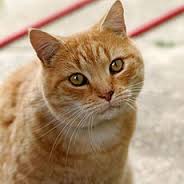 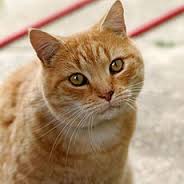 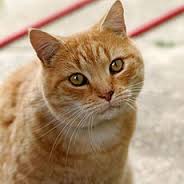 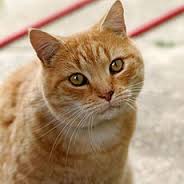 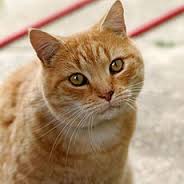 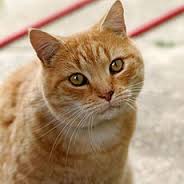